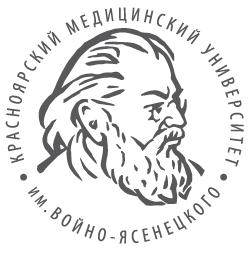 Кандидаты на премию Ученого Совета КрасГМУ им. Проф. В. Ф. Войно - Ясенецкого
Малаший Екатерина Александровна
Ординатор кафедры лор – болезней с курсом ПО , председатель Совета Обучающихся КрасГМУ им. проф. В.Ф. Войно-Ясенецкого
Кандидатуры, выдвинутые на конкурс
Локтионова Мария Михайловна 626 группа Лечебное дело
Балл зачетной книжки за последние две сессии  – 5,0
Место в рейтинге - 5
Микаиллы Гюльнар Тельман кызы610 группа Лечебное дело
Балл зачетной книжки за последние две сессии  – 5,0
Место в рейтинге - 12
Ахмедова Эльмира Интизамовна 610 группа Педиатрия
Балл зачетной книжки за последние две сессии  – 5,0
Место в рейтинге - 1
Благодарим за внимание!